L = 100 in
h
w
F = 2,000 lb
160
A-basis
140
120
B-basis
100
80
60
40
20
0
420
440
460
480
500
520
540
560
580
Failure strength (MPa)
6.5
6.0
5.5
5.0
Knockdown factor
4.5
3.41
4.0
3.5
2.36
3.0
1.93
1.78
2.5
2.0
1.5
0
5
10
15
20
25
30
35
40
45
50
Number of coupons
t
b
b
r
b
r
t
h
h
h
t
w
w
y
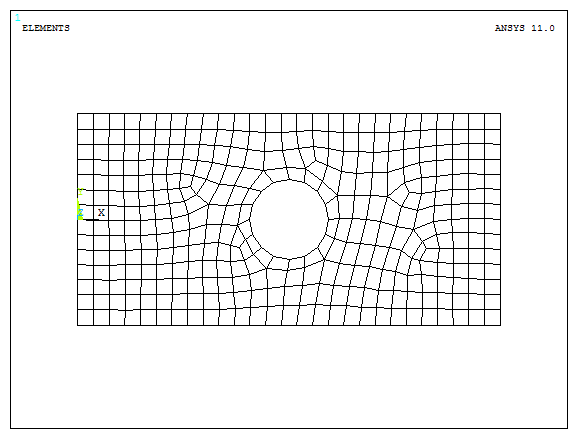 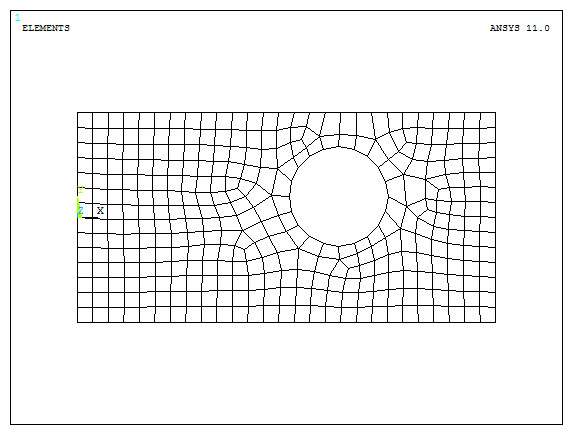 x
r
Cx
Cx
r
2
3
L
Cy
Cy
1
L
(a) Initial design
(b) Perturbed design
3
1
2
1,000 N
(a)                    (b)                          (c)                        (d)                       (e)
r
r
(a) Initial mesh
(b) Perturbed mesh
H
(dH/db)4
(dH/db)3
(dH/db)2
(dH/db)1
b0
b1
b2
b3
b4
b
Physical engineering problem
Structural modeling
Design parameterization
Performance definition(objective, constraints)
Structural analysis(FEM, BEM, CFD…)
Structural model update
Design sensitivity      analysis
Optimized?
No
Yes
Stop
Allowable stress
Acceptable region
18
f=500
Volume
constraint
16
f=400
14
f=300
Feasible set
H
f=200
12
10
Optimum design
8
3.5
4
4.5
5
5.5
6
6.5
7
7.5
8
D
Feasible set
f(b)
w
D
t1
w
H
t2
h
t1
b
t2
h
b
b4
b6
b5
b2
b3
b1
(a) Independent designs
(b) Dependent designs
L
1
2
3
4
1
L
2
3
F
4
2F
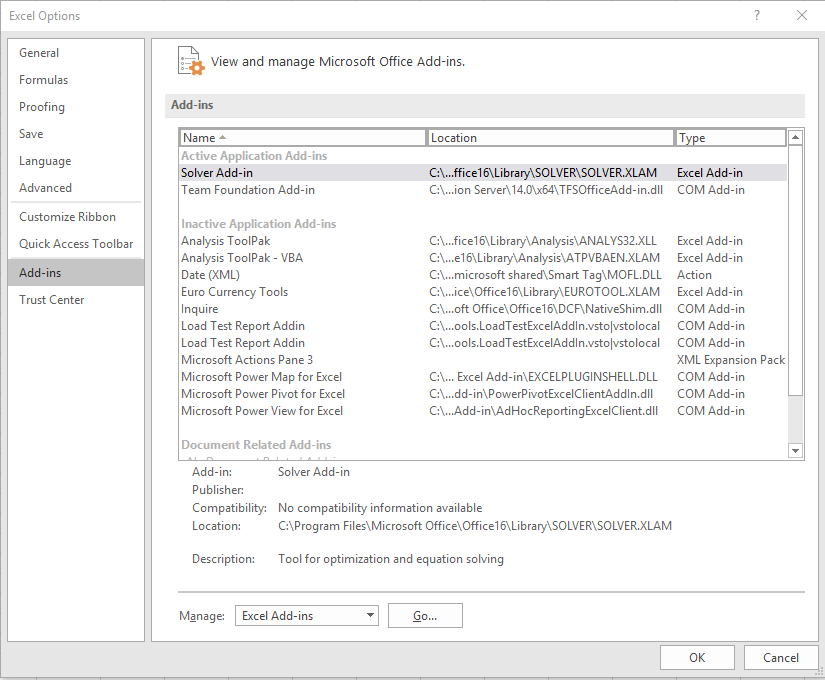 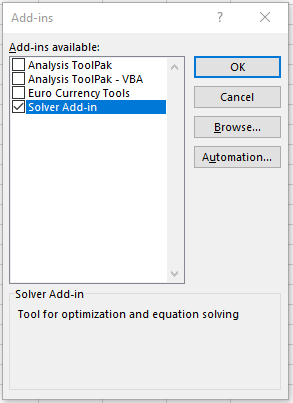 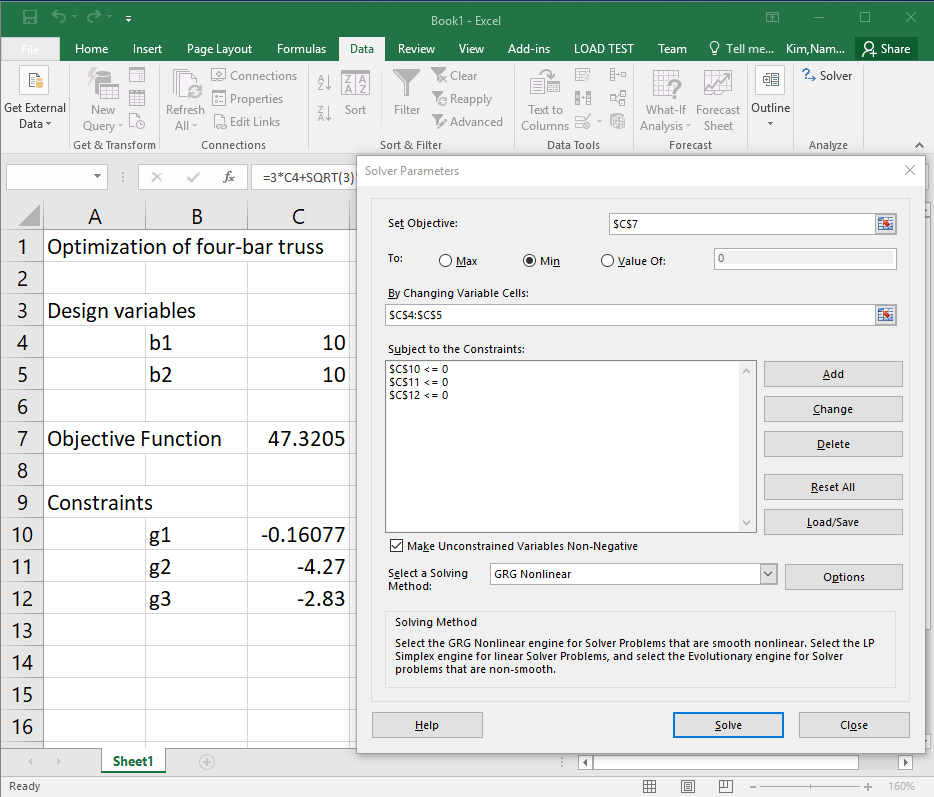 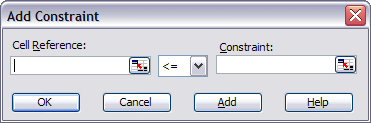 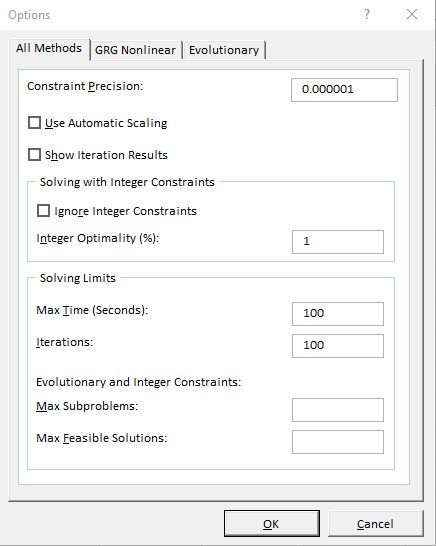 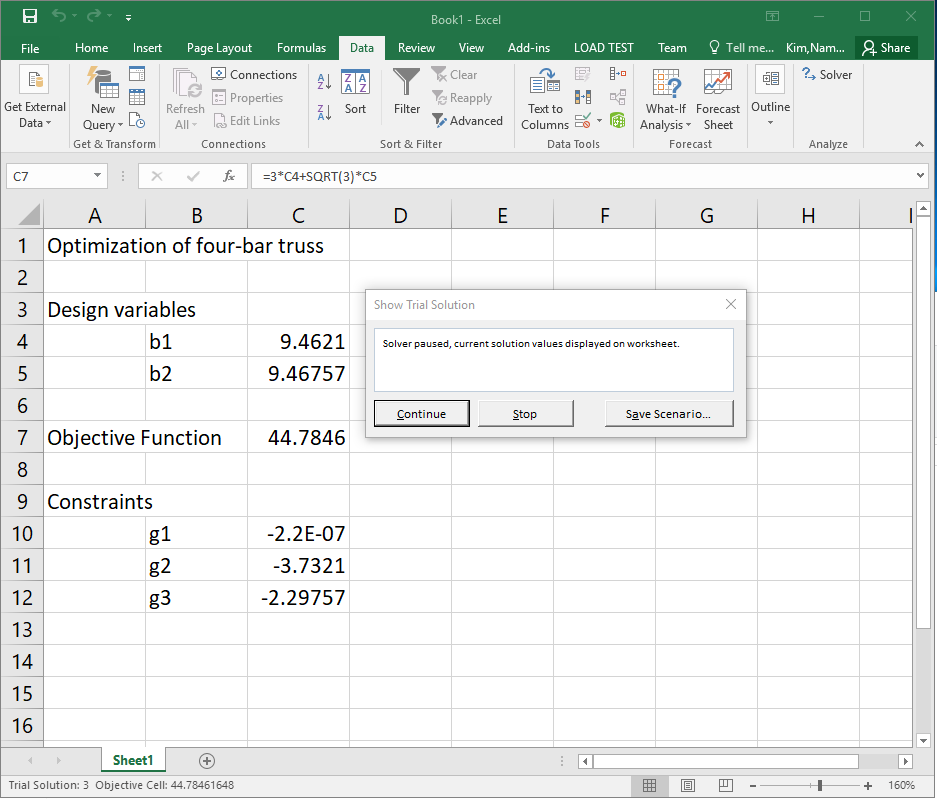 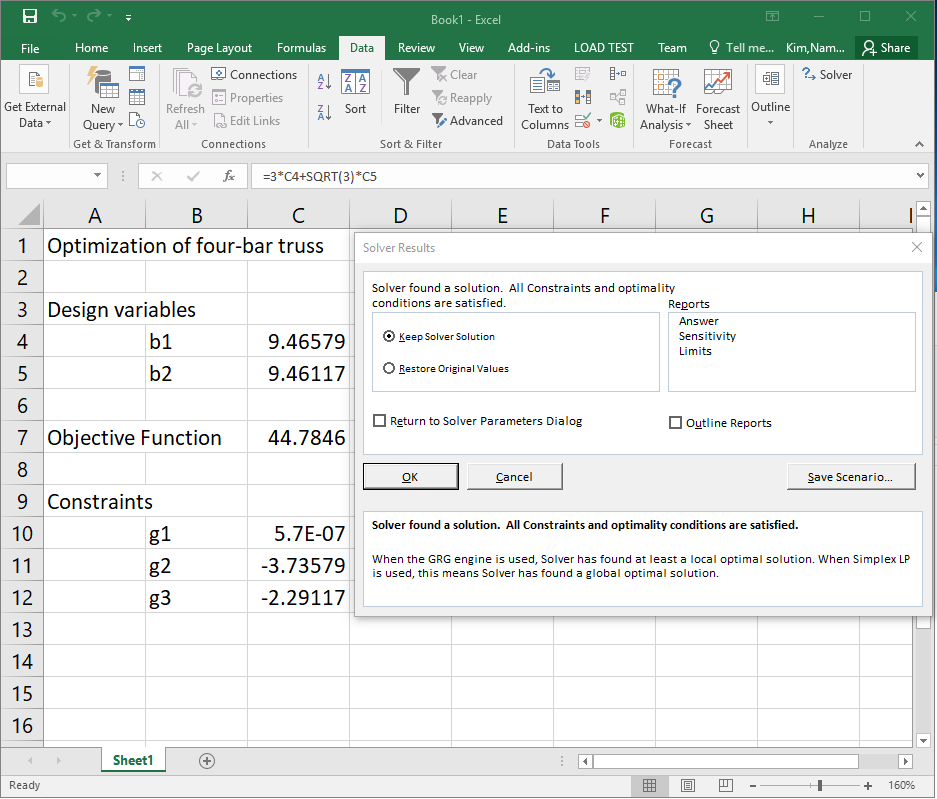 b
b
1
5
3
2
1
8
10
6
5
b
y
9
7
3
4
4
2
6
x
P2
P1
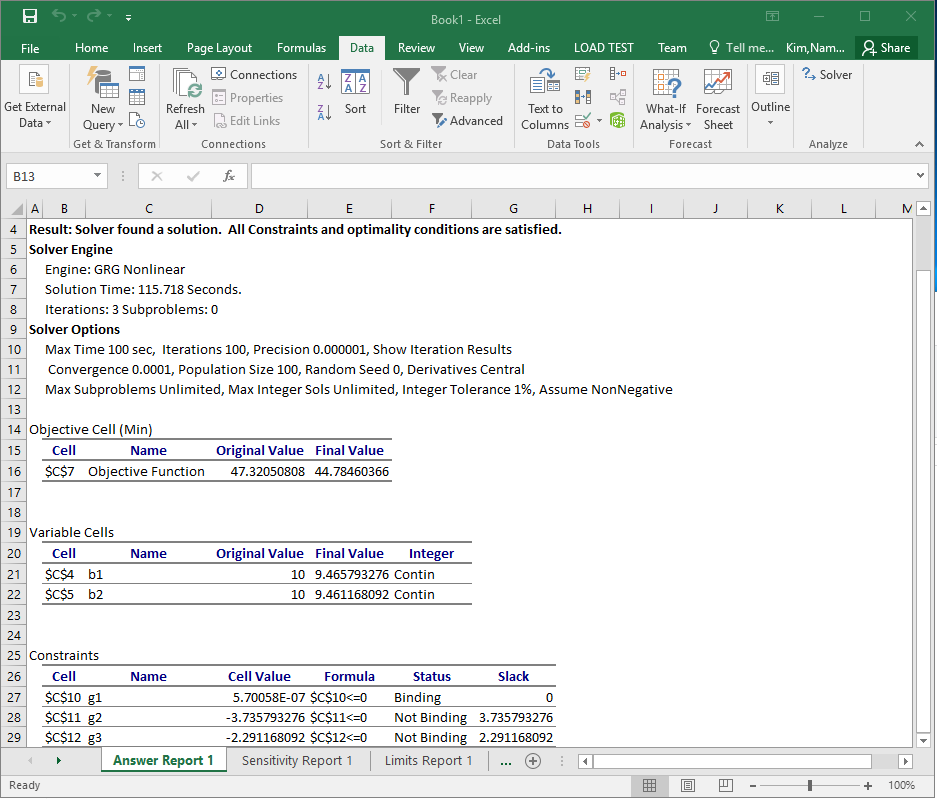 y
1
x
2
3
2
1
2L
L
F2
F3
p0 = 120 N/m
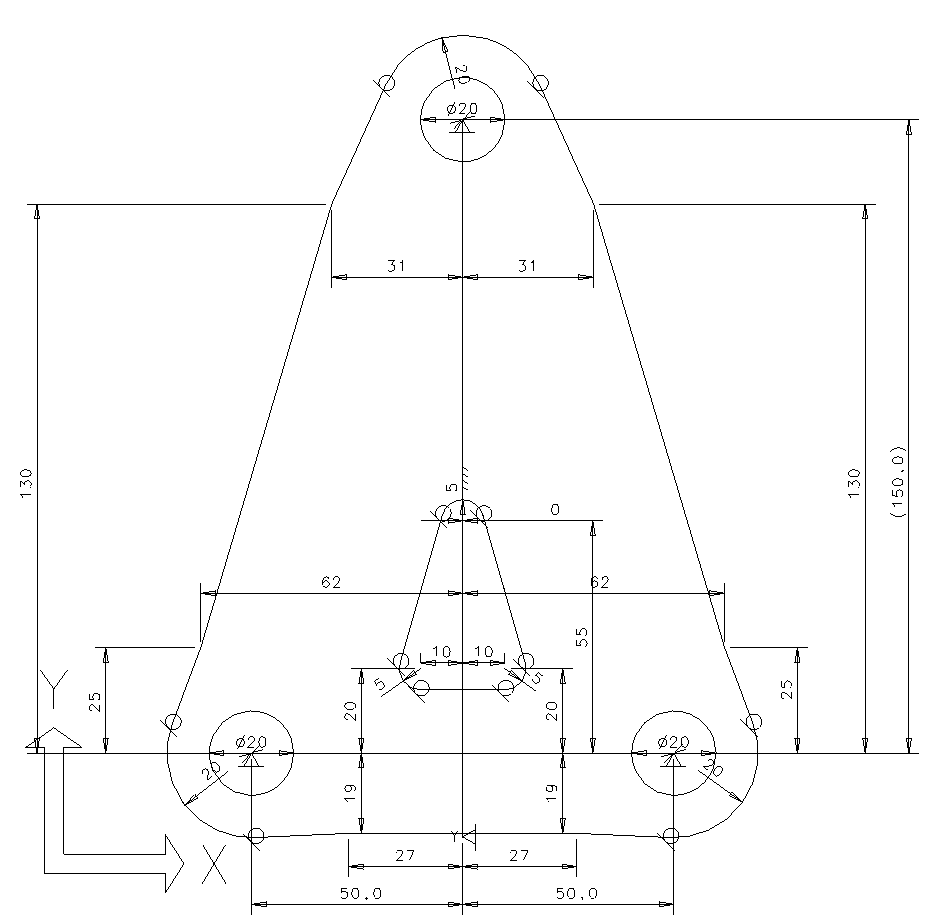 C = –50 N-m
Fx
60 kN
b7
b6
Pin joint
9 cm
Roller support
b8
b9
1
2
3
b5
b4
b1
12 cm
b3
b2
b11
b10
1
2
P
C
E, I, L
p0
E,I,L
w
t1
t2
h
A
B
C
RL
RR
F
0.25 m
0.4 m
y
1,500 lb
1
E, I1
2
3
E, I2
x
10 in
25 in
1
2
3
4
6
5
400 lb
9'
12'
12'
12'
1,200 lb